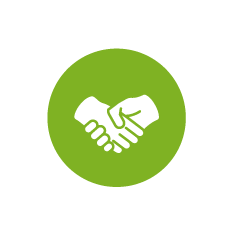 DEFINICIÓN
OBJETIVO GENERAL
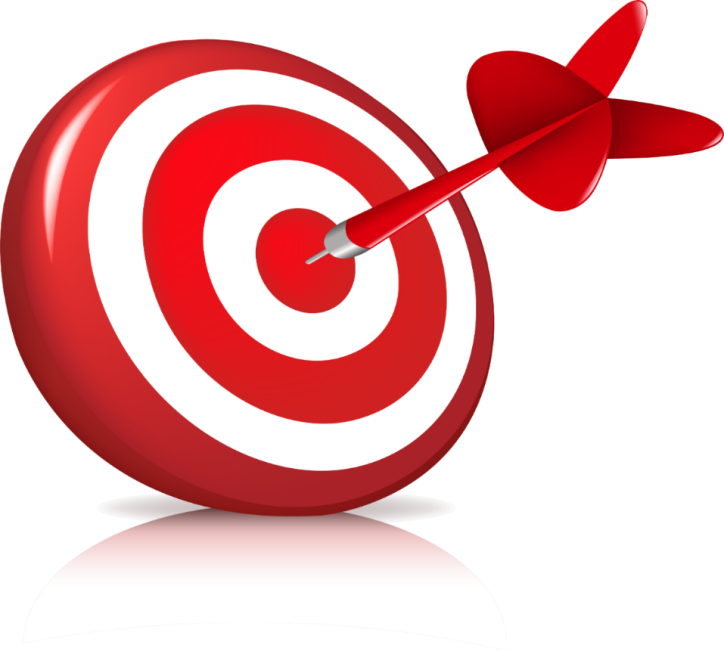 Mejorar 
comportamientos
MATRIZ DE CONDUCTAS ESPERADAS DE SEGURIDAD
MATRIZ DE CONDUCTAS ESPERADAS DE OPORTUNIDAD
MATRIZ DE CONDUCTAS ESPERADAS DE INFORMACIÓN
MATRIZ DE CONDUCTAS ESPERADAS DE CALIDEZ
MATRIZ DE CONDUCTAS ESPERADAS DE AMABILIDAD
MATRIZ DE CONDUCTAS ESPERADAS DE FINANCIERAMENTE SOSTENIBLE
MATRIZ DE CONDUCTAS ESPERADAS DE ENFOQUE DE MEJORA